歡迎資訊教育領域指導員蒞校指導
開元國小
報告人：資訊組 林廷蔚
開元國小背景資料
班級數：22班
師資結構：
配排課狀況：三~六年級，每週一節資訊課


教學設備：班班有電腦、單槍、42吋LCD、無線鍵盤滑鼠、三件式喇叭；
e化教室：2間，
e化專科教室2間
班級教學設備
班級教學設備
多功能e化專科教室
建置間數：2間
每間建置內容：互動式白板1片、短焦投影機1台、分組電腦(含教師機)7台。
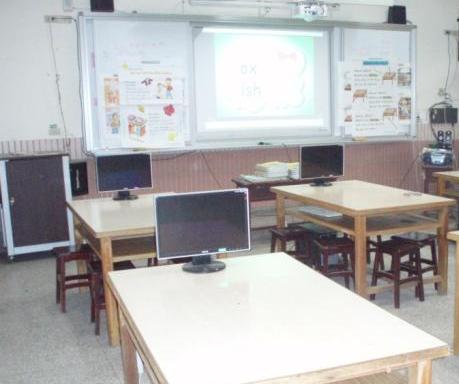 資訊課程規劃
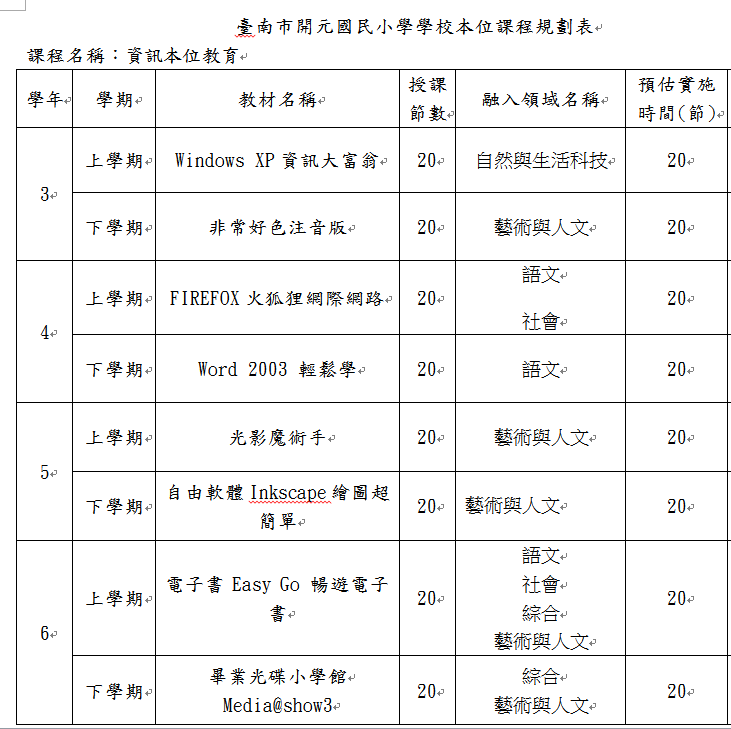 資訊課程：
評量
資訊融入課程規劃
校本課程：
自編教材
本土語言融入教本課程網
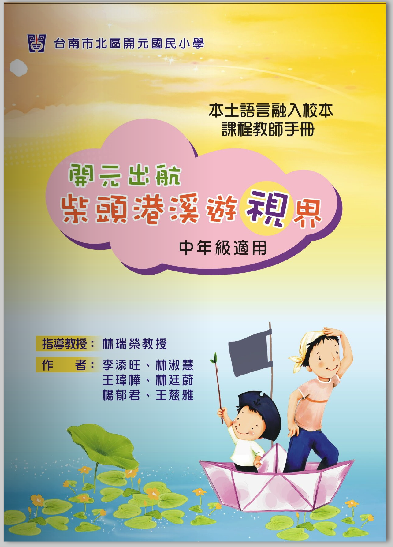 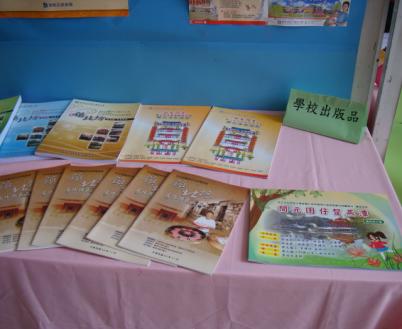 實施情況-課堂
實施情況-課堂
實施情況-導覽解說
實施情況-導覽解說
實施情況-解說員培訓
資訊融入英語
資訊融入英語
資訊融入英語
英文 網路電話答錄
英文 網路電話答錄
輔導管教--E集棒榮譽卡
輔導管教--E集棒榮譽卡
輔導管教--E集棒榮譽卡
輔導管教--E集棒榮譽卡
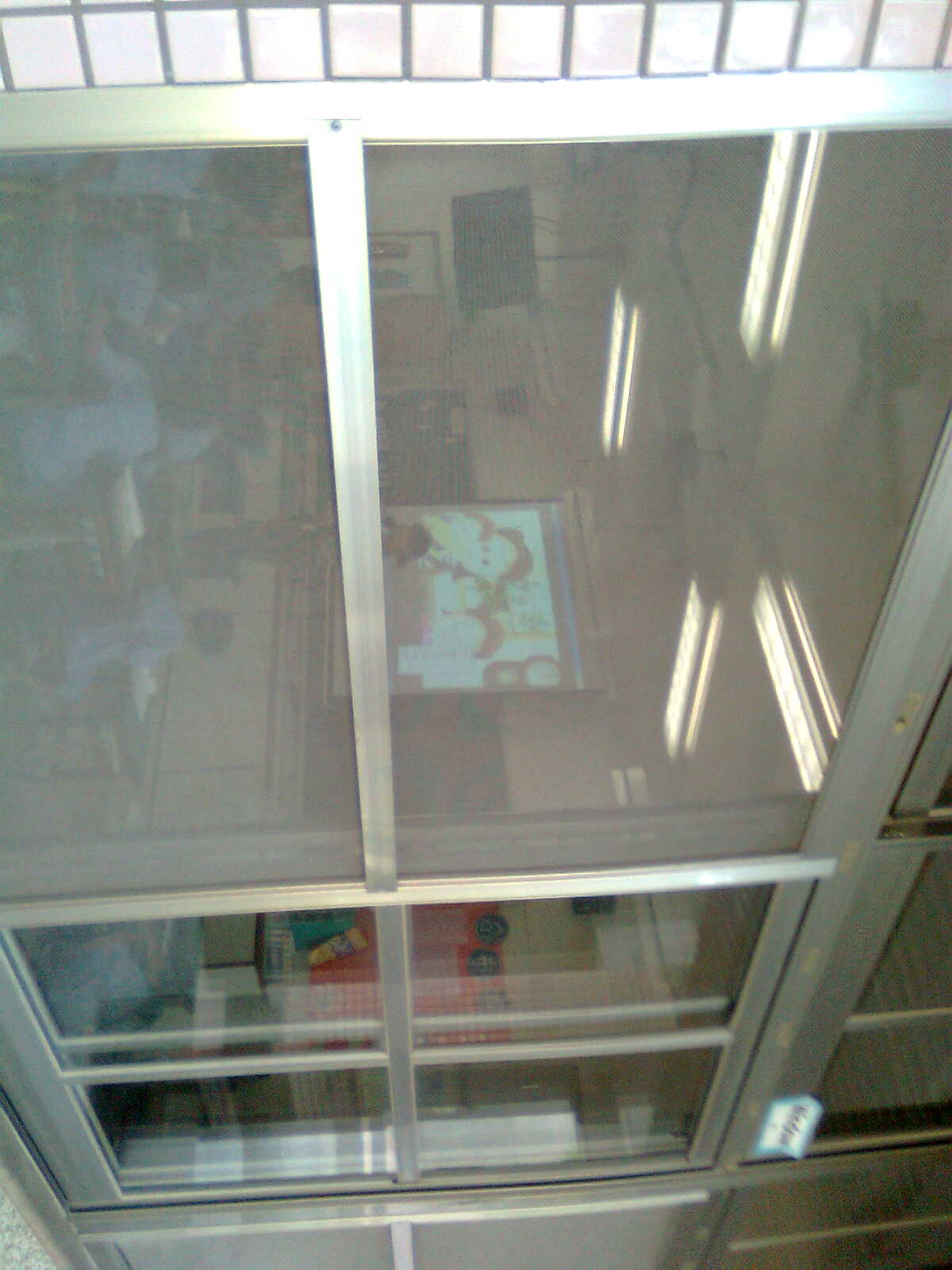 資訊融入教學實況
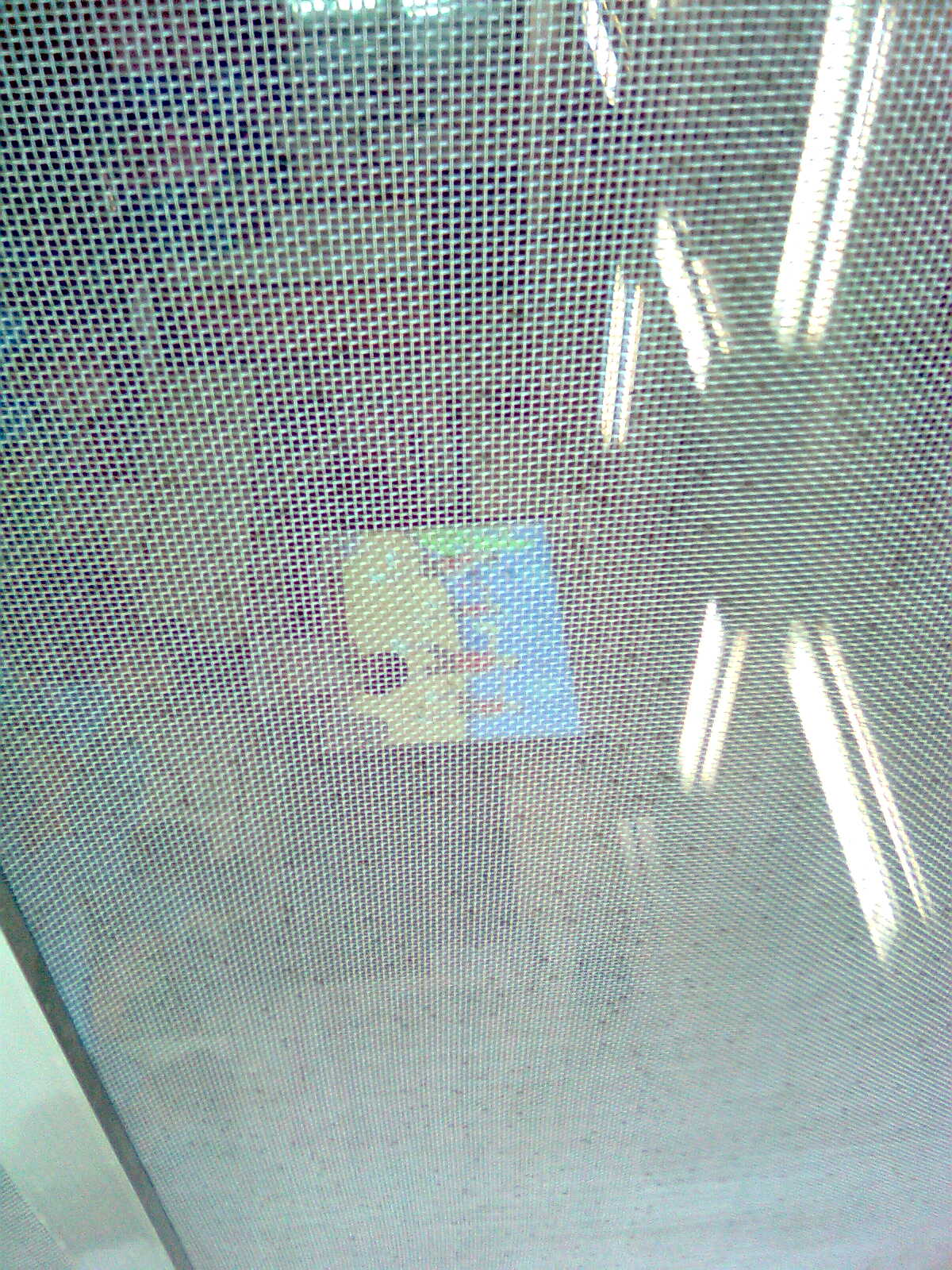 健身操
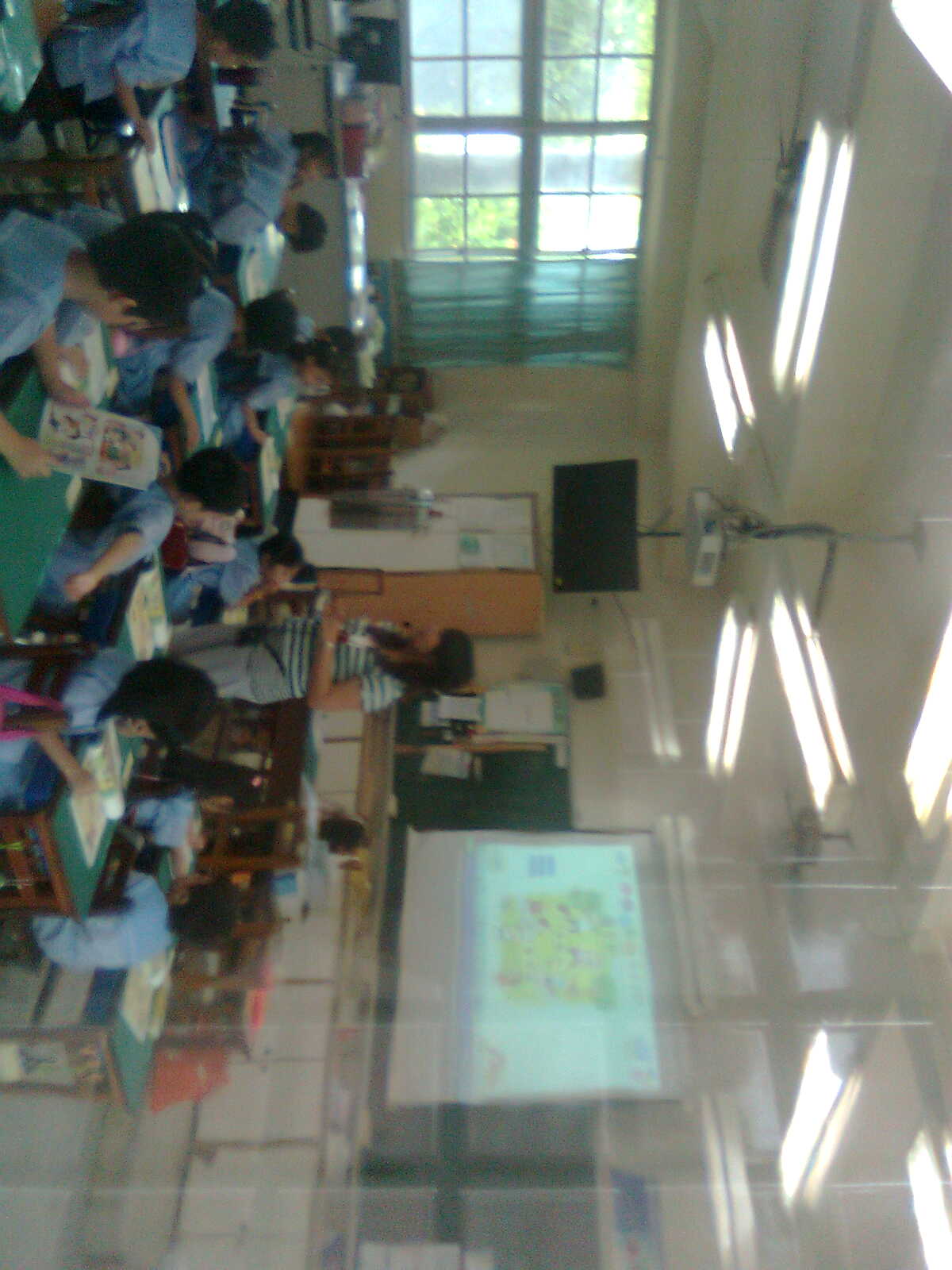 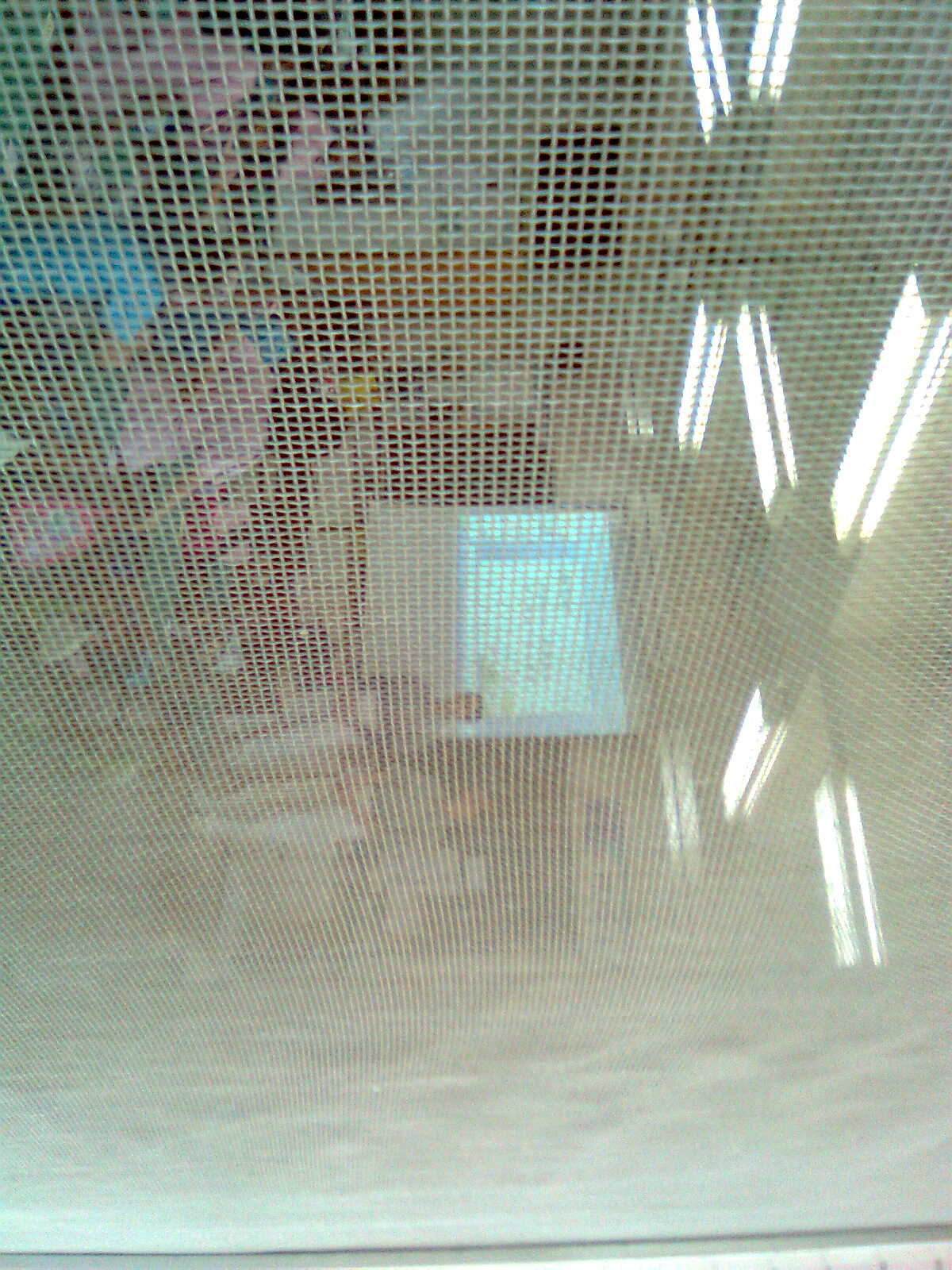 晨光教學-大愛媽媽
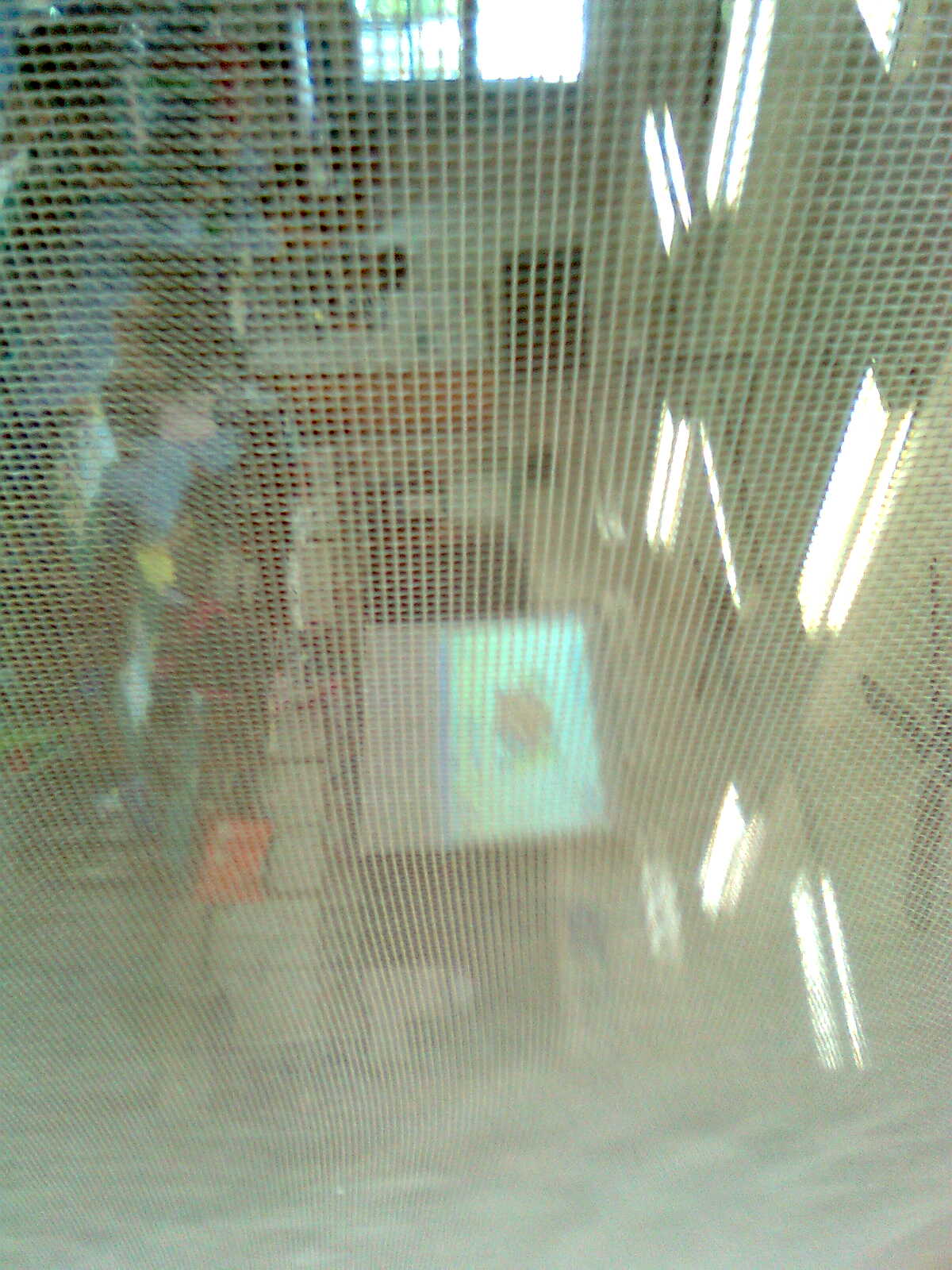 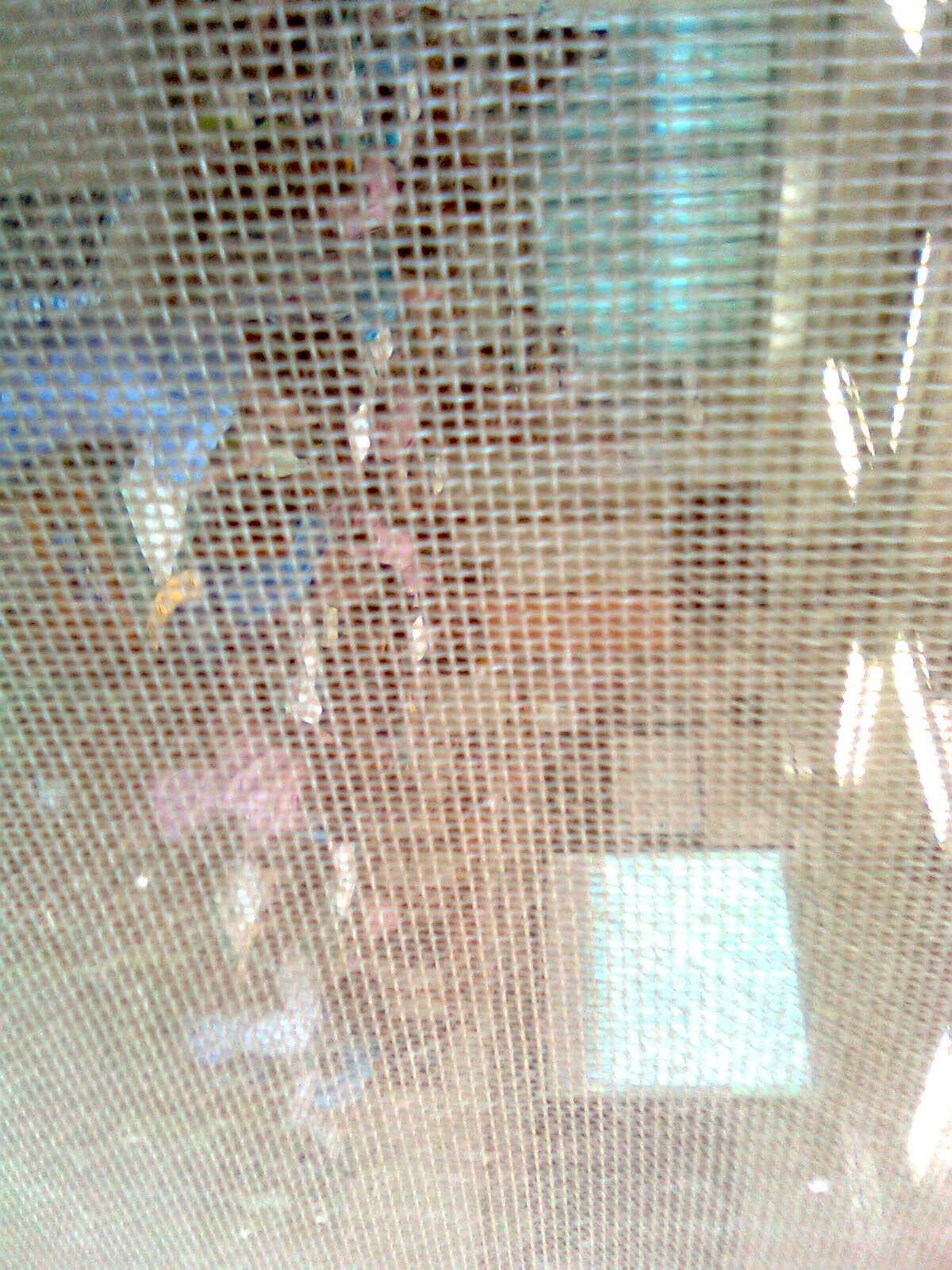 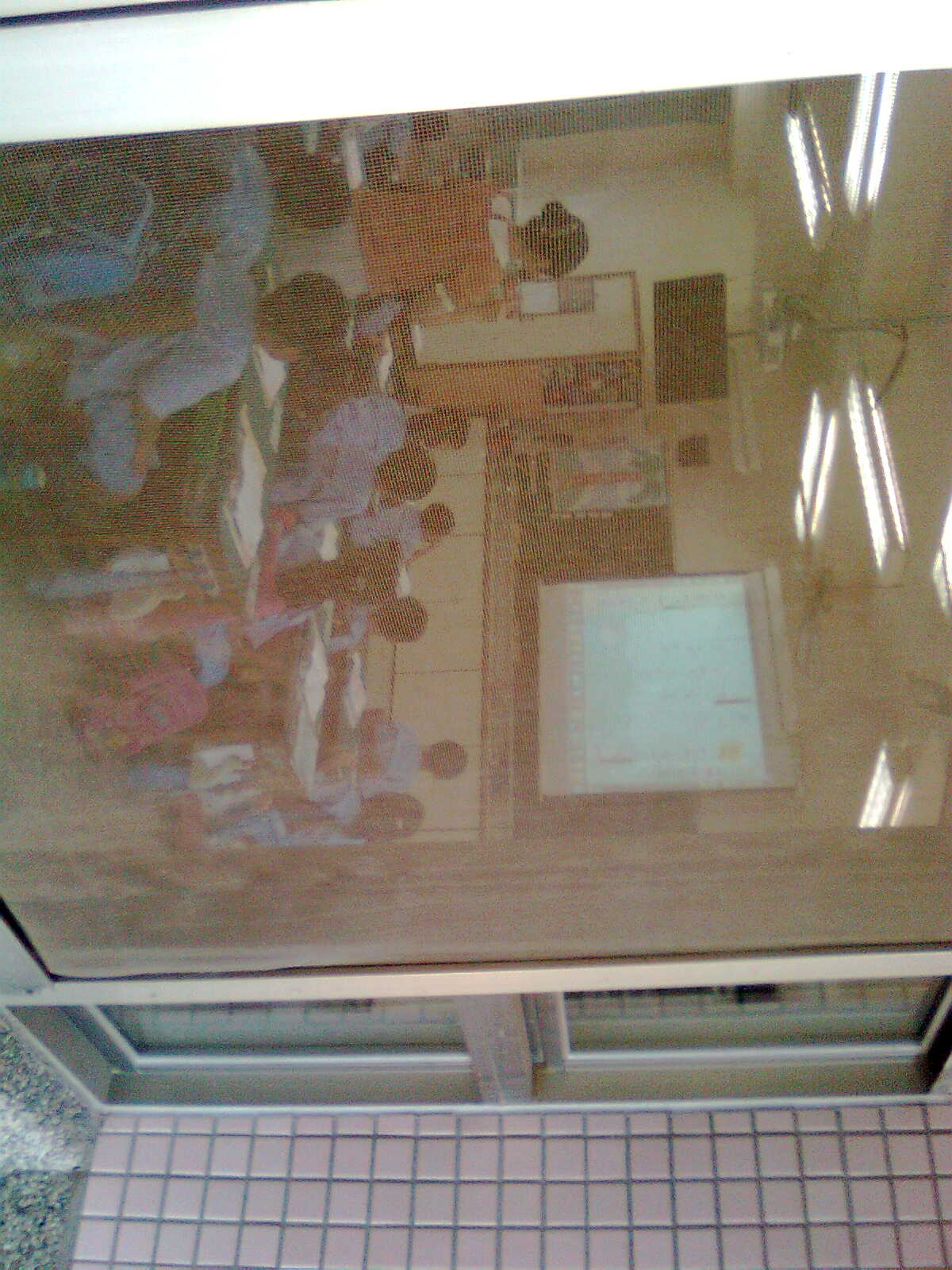 國語習作訂正
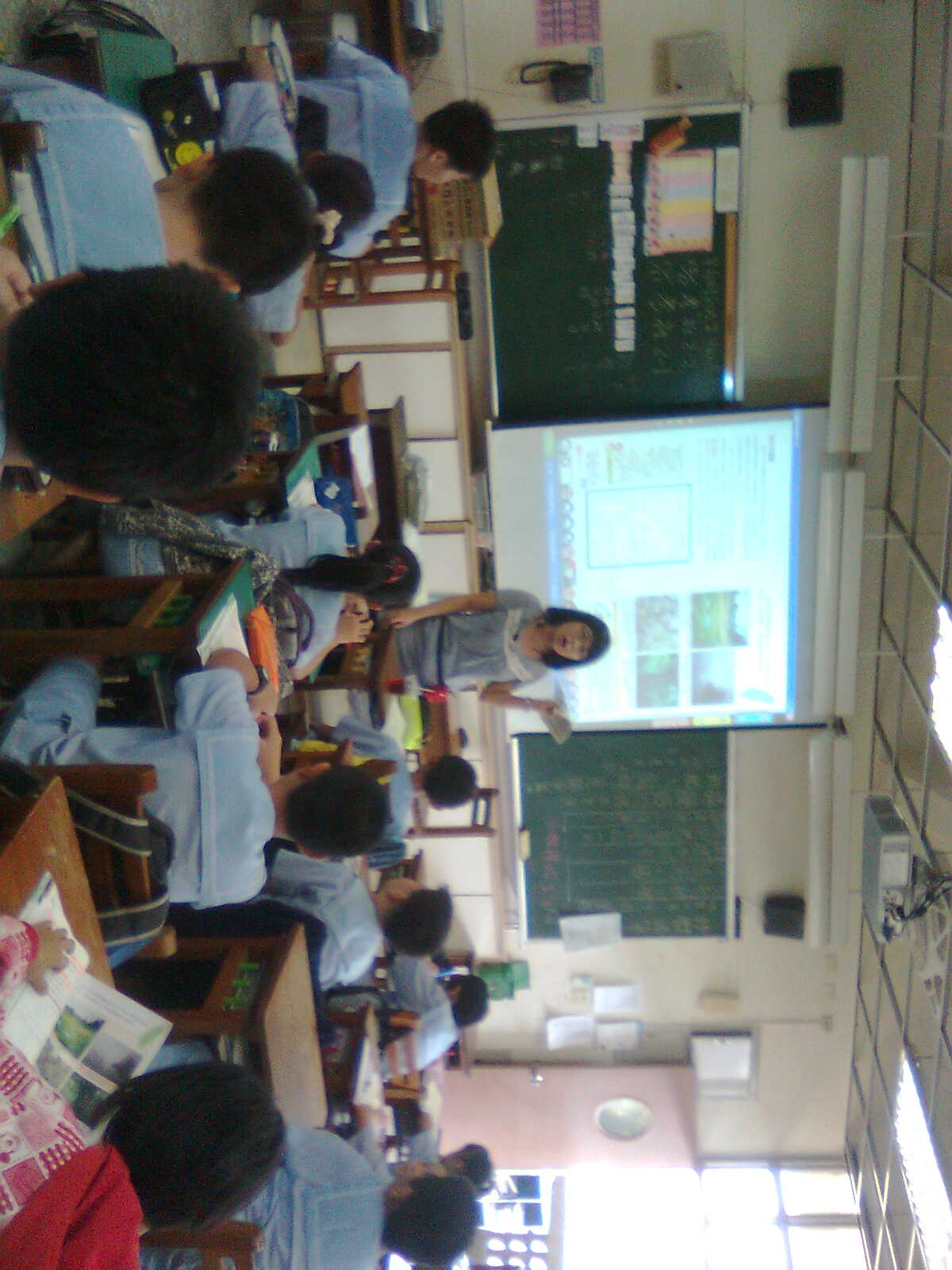 自然科
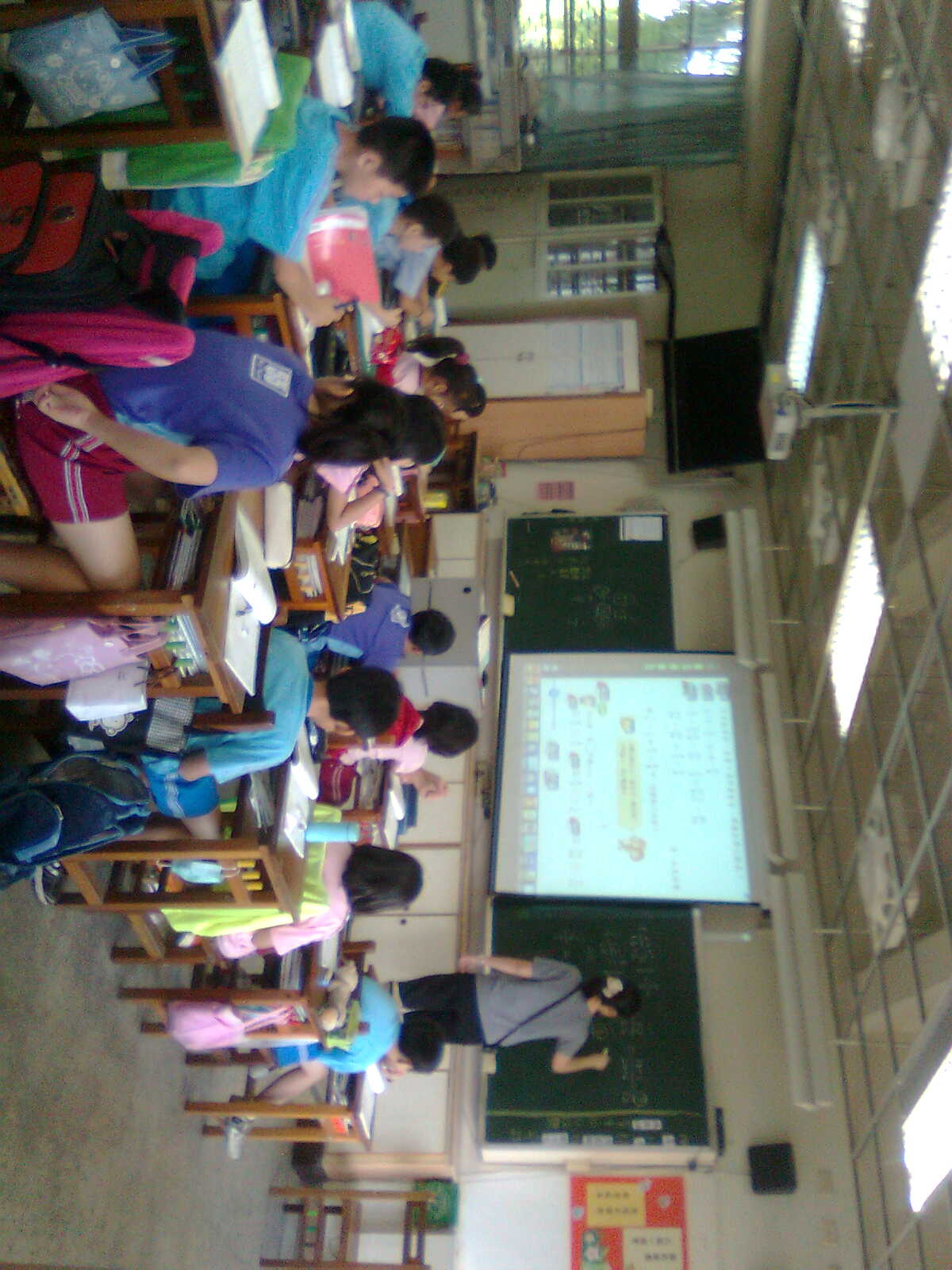 數學科
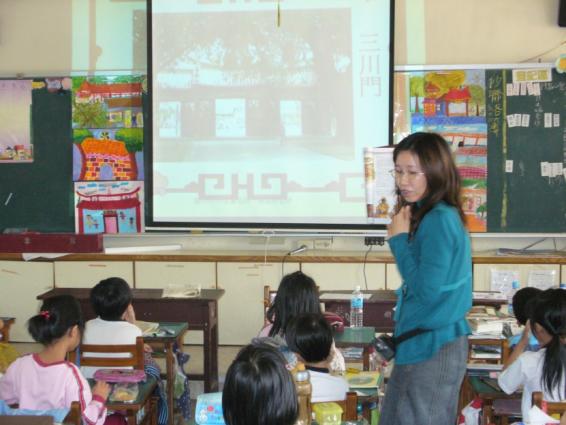 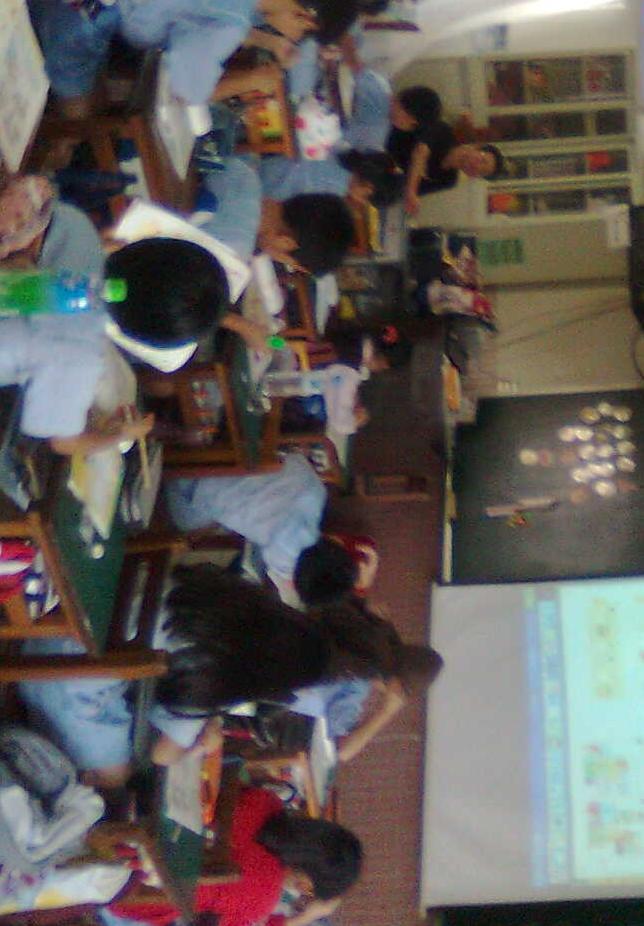 英語科
E化教室-自然科
閱讀課
英語歌謠律動
數學科-訂正習作
社會科-時事講解
國語科-筆順教學
英語科-分組教學
自然科-水質檢測教學
卡啦OK
美勞課
美勞
全校性課程-宣導
開元館宣導
開元館資安宣導
課後-月光天使
課後-月光天使
願景
Mobile-Life、Ubiquitous-Learning、Intelligent-Taiwan
(M化生活、U化學習、I化台灣)
需求與建議
謝謝聆聽
師資結構(1)
級/科任：22/14 人、兼/代課：14人
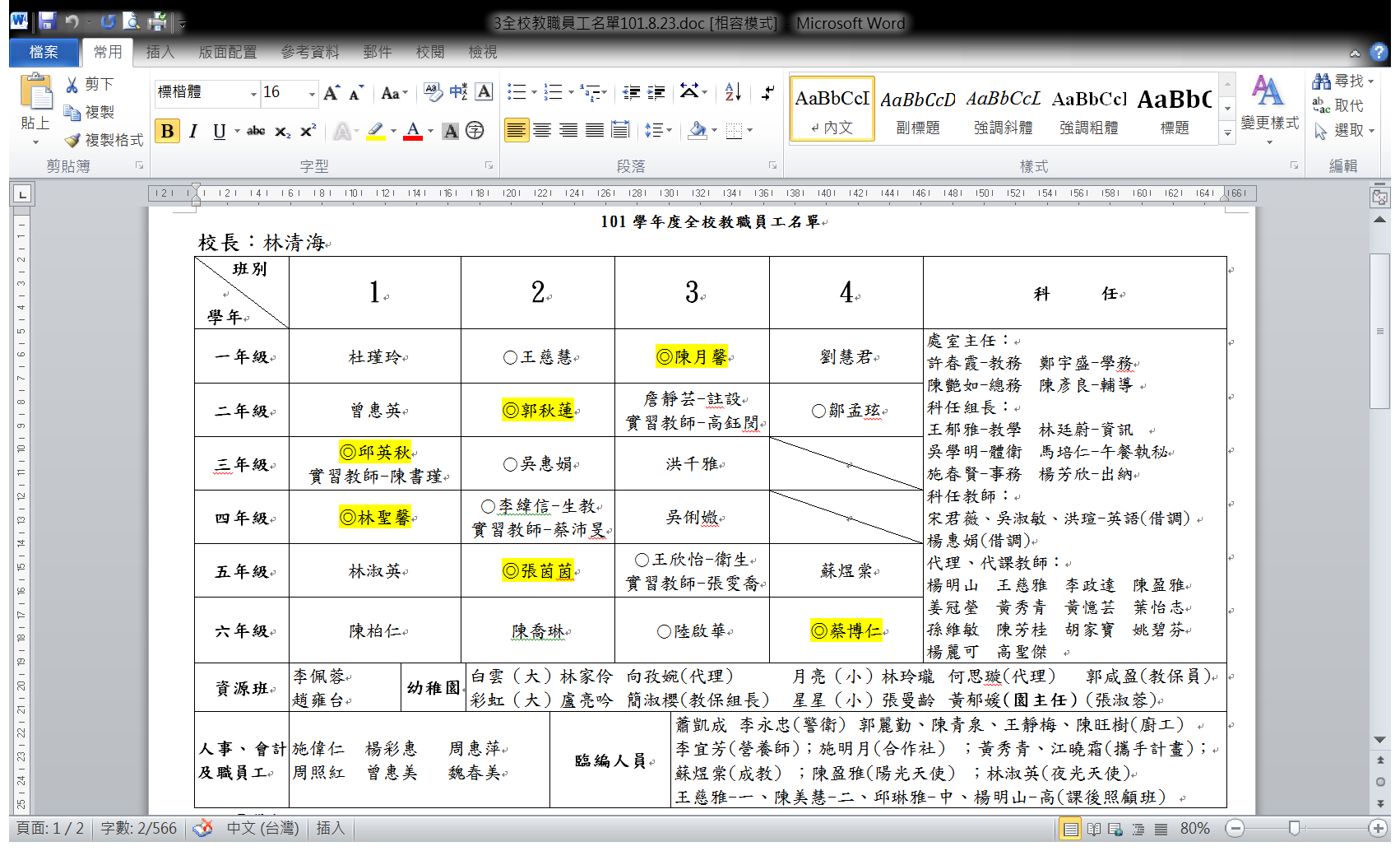 師資結構(2)
教師學歷：
教師年齡層：
大學：14人  碩士：18人
平均年齡：38.5
平均年資：14
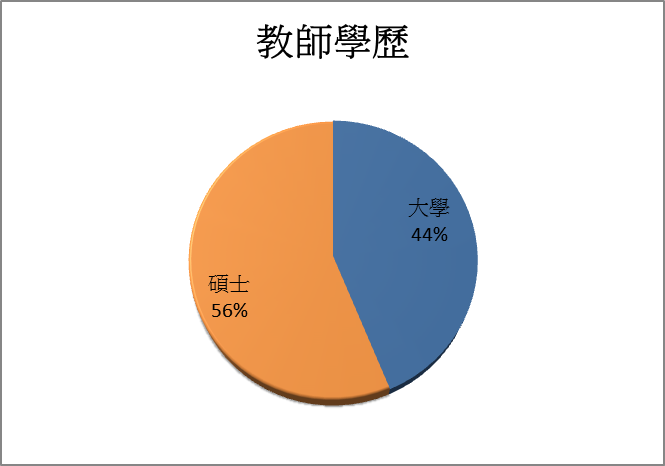 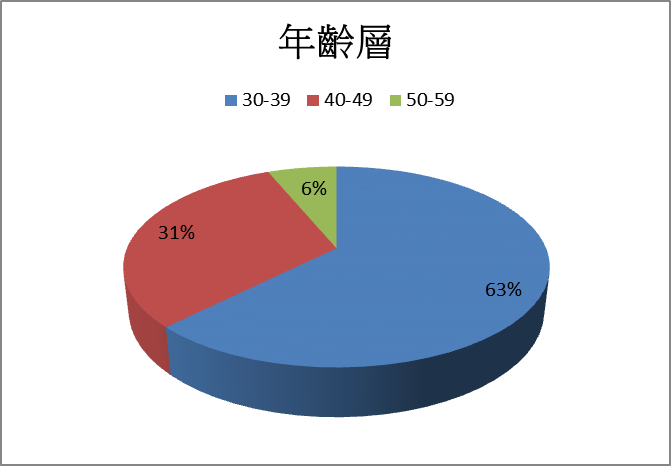